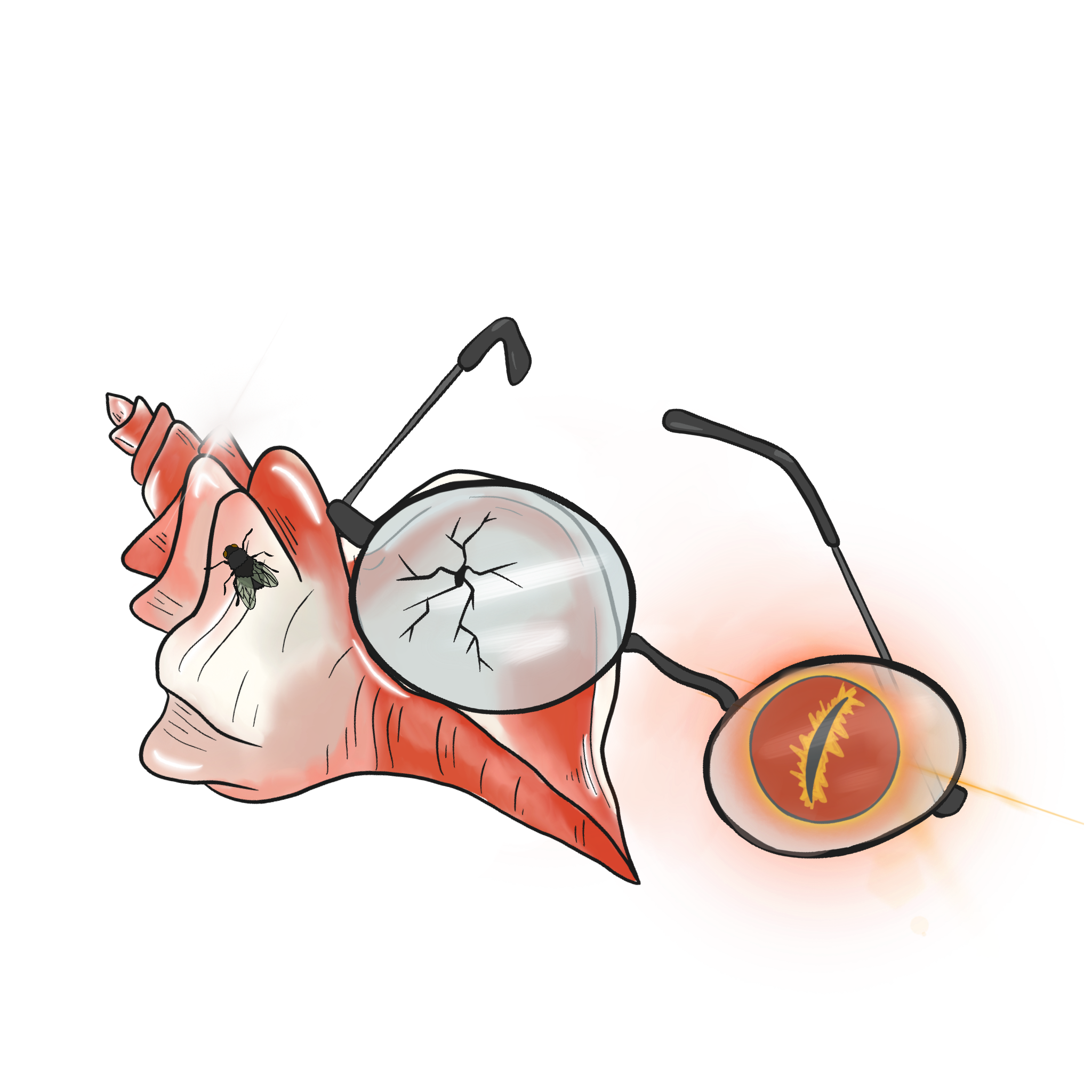 In the End
Lord of the Flies Unit Lesson 8
Essential Question
How does the author use symbolism to develop characterization and theme?
Lesson Objectives
Synthesize knowledge of the characters and symbols in the novel.
Evaluate personal beliefs about what the author says in the novel.
Microcosms Revisited
Revisit your peers’ Microcosms from Lesson 1.
As you look at them, share Two Stars and a Wish you have about them.
2 things you agree with ()
1 thing that could/should change ()
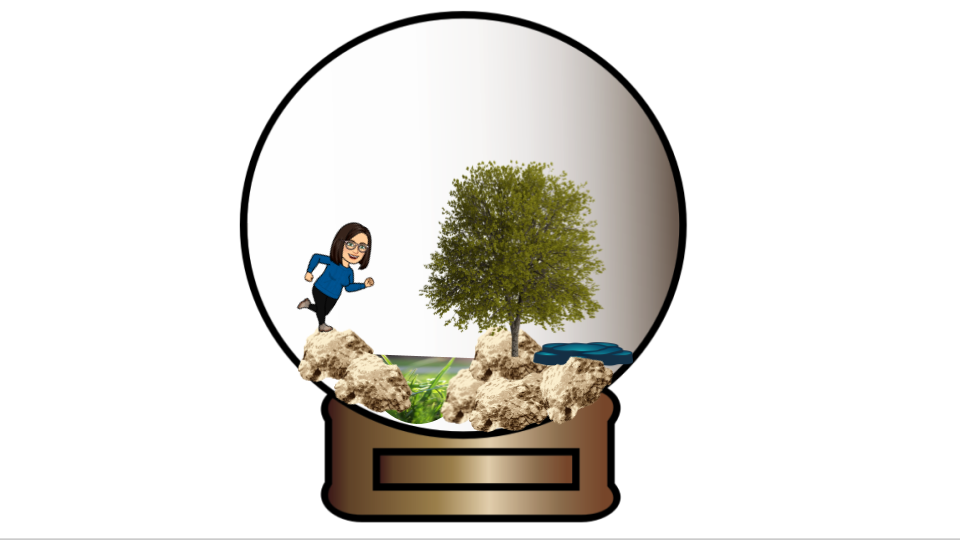 [Speaker Notes: https://learn.k20center.ou.edu/strategy/83]
Microcosms Revisited
Review the feedback left by your peers.
Do you agree or disagree with it?
What revisions would you like to make to your Microcosm?
Why?
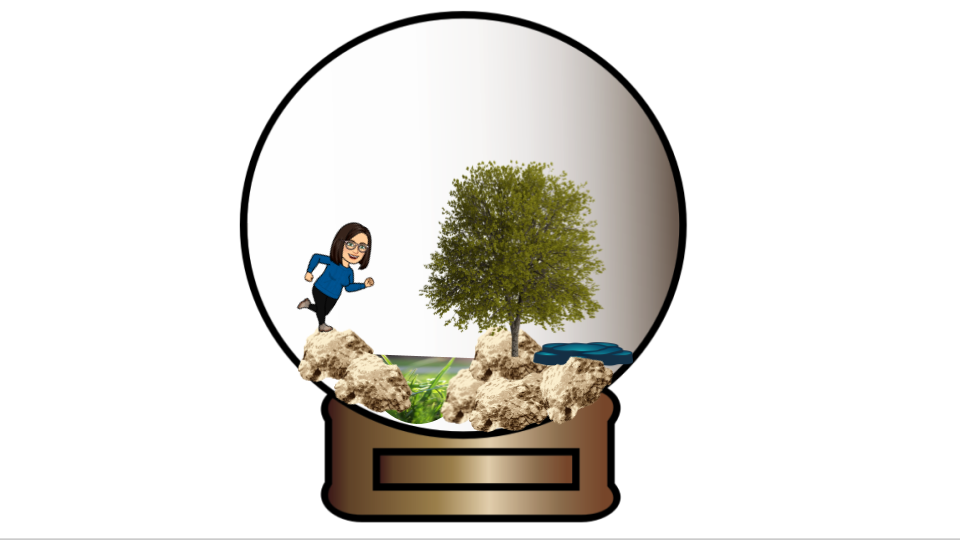 [Speaker Notes: https://learn.k20center.ou.edu/strategy/118]
Honeycomb Harvest
Each hexagon has one of the following on it:
Character name
Theme
Symbol
Quotes
With your group, organize the hexagons into groups to determine their relationships and how they all connect with one another.
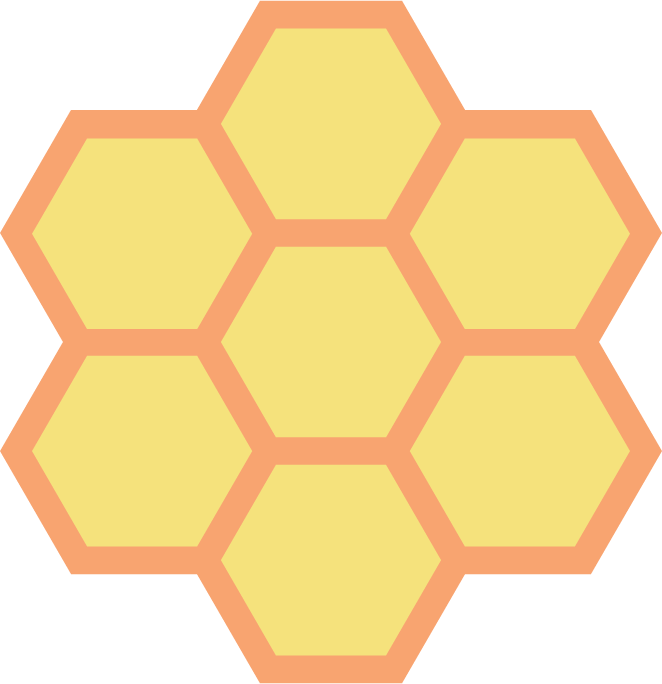 [Speaker Notes: https://learn.k20center.ou.edu/strategy/61]
Character Representation Through Symbols
Using the information from the Honeycomb Harvest and your reading, create an Anchor Chart for one of the characters and create a symbol that represents him.
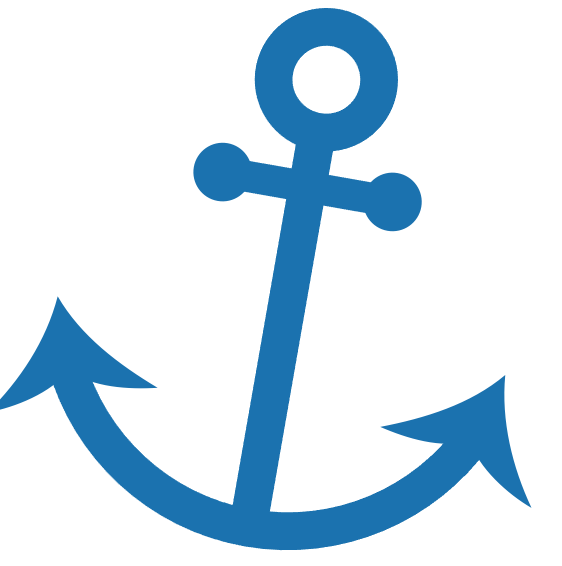 [Speaker Notes: https://learn.k20center.ou.edu/strategy/58]
Character Representation through Symbols
Make an Anchor Chart. 
Identify or create a symbol to represent one character.
Pull examples from the text to show how the character illustrates the symbol.
Example: Piggy, who represents kids who are bullied, is constantly made fun of, and Jack and the other boys refuse to listen to him.
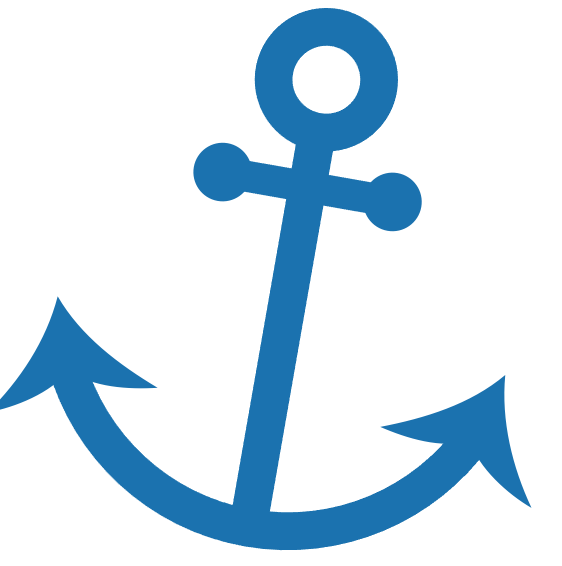 They Say, I Say Writing
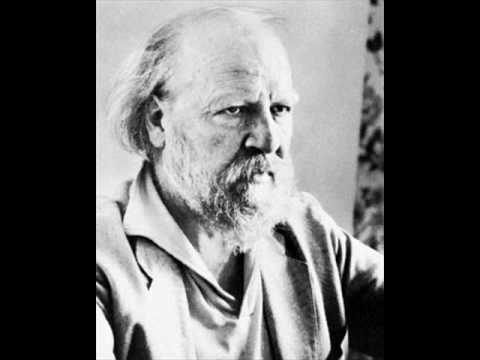 As you watch the video of William Golding, listen carefully for the following information:
General topic of the speech
Main point
Examples/quotes that support the main argument
[Speaker Notes: https://learn.k20center.ou.edu/strategy/1644
YouTube. (2010). Golding's Introduction to Lord of the Flies. [Video]. YouTube. https://www.youtube.com/watch?v=vYnfSV27vLY&t=2s.]
They Say, I Say Writing
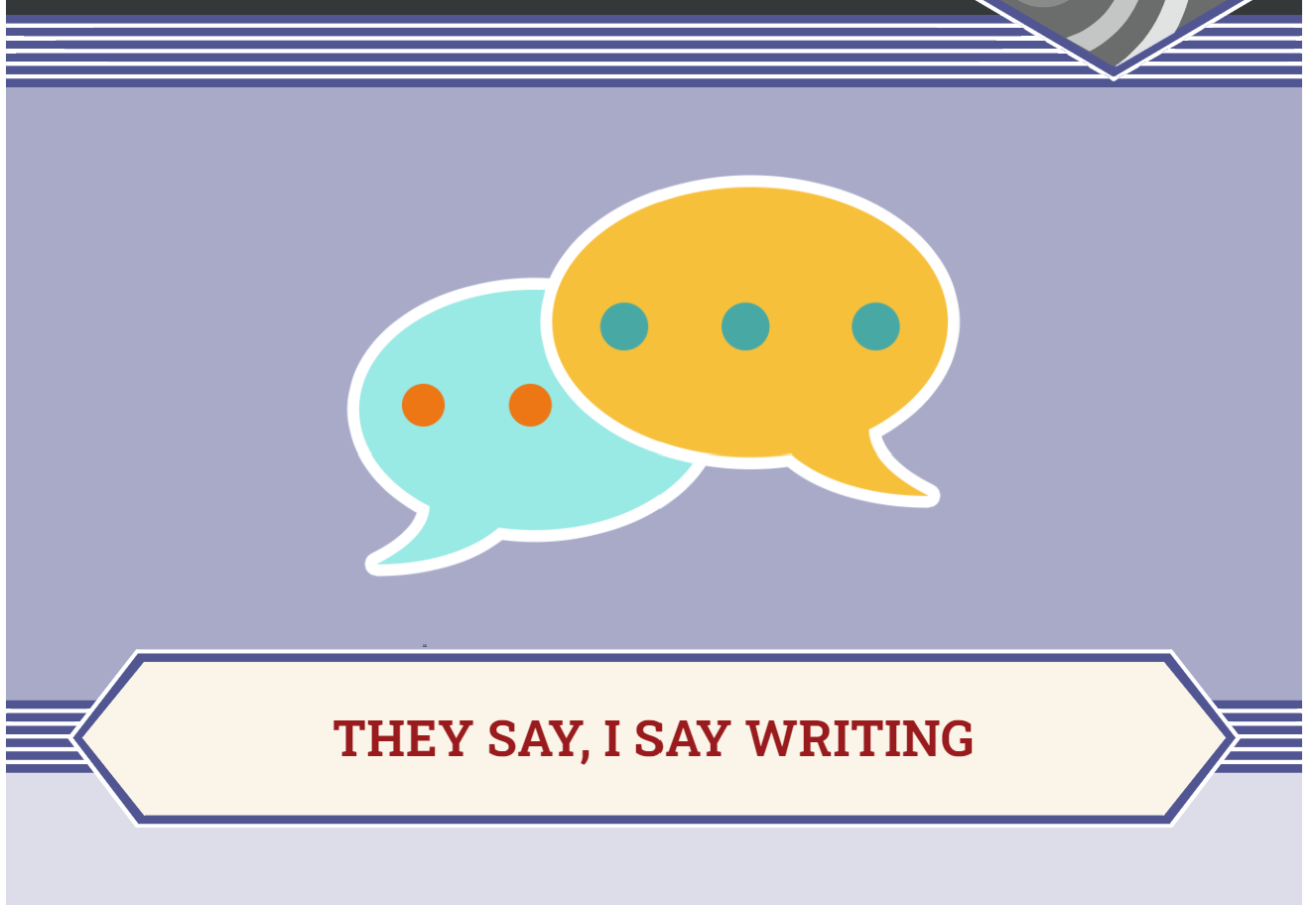 Write two paragraphs to summarize Golding’s and your views about the novel.
Paragraph 1: Summarize the information you gathered from the video and the novel.
Paragraph 2: Summarize your views on the topic.
[Speaker Notes: https://learn.k20center.ou.edu/strategy/1644]
They Say, I Say Writing
Write one paragraph that summarizes the information you gathered from the video and the novel.
The general argument made by (author) in the work, (title), is that (general topic). More specifically, (author's last name) argues that (main argument). She/he writes, “ (provide specific example/quote to support main argument).” In this passage, (author's last name) suggests that (explain the purpose of the example/quote). In conclusion, (author's last name)’s belief is that (restate main argument).
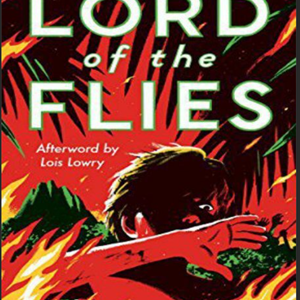 [Speaker Notes: Golding, W., & Lowry, L. (2016). Lord of the flies. Penguin Books.]
They Say, I Say Writing
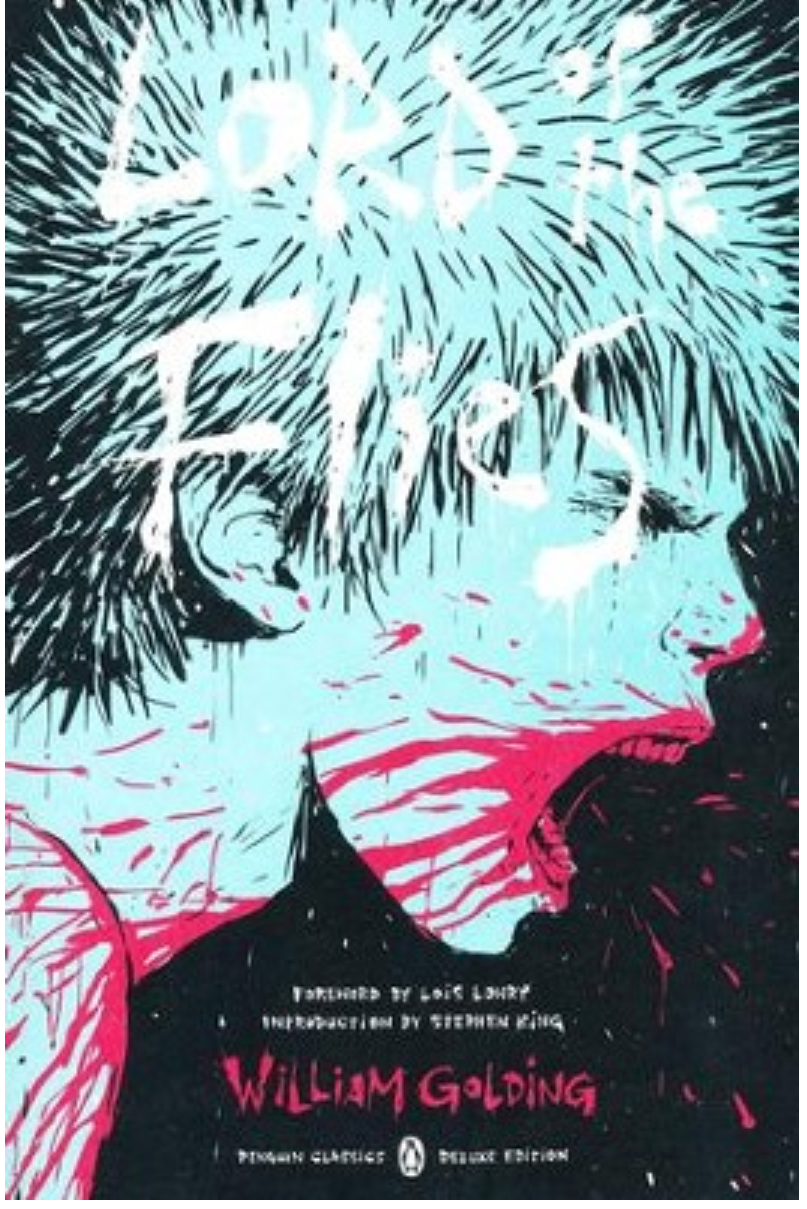 Write one paragraph that summarizes your view on the topic.
In my view, (author's last name) is wrong/right (choose one) because (provide general argument). More specifically, I believe that (give a specific reason/s). For example, (give a textual or real-life example to support your argument). Although (author's last name) might object that (explain what the author's counter-argument would be),* I maintain that (provide your reasoning to support your side). Therefore, I conclude that (restate your opinion).
*Even if you agree with the author, find a point of contention.  Where would you and the author disagree, even if slightly?
[Speaker Notes: Golding, W. & Lowry, L. (2016). Lord of the Flies. Penguin Graphic Deluxe Edition. Penguin Classics.]
Emergency Items
Take a moment to revisit the three items you chose to bring with you in an emergency in Lesson 1.
Do you think you would change anything about the items you chose?
What would you change?
Why?
If no change, why not?
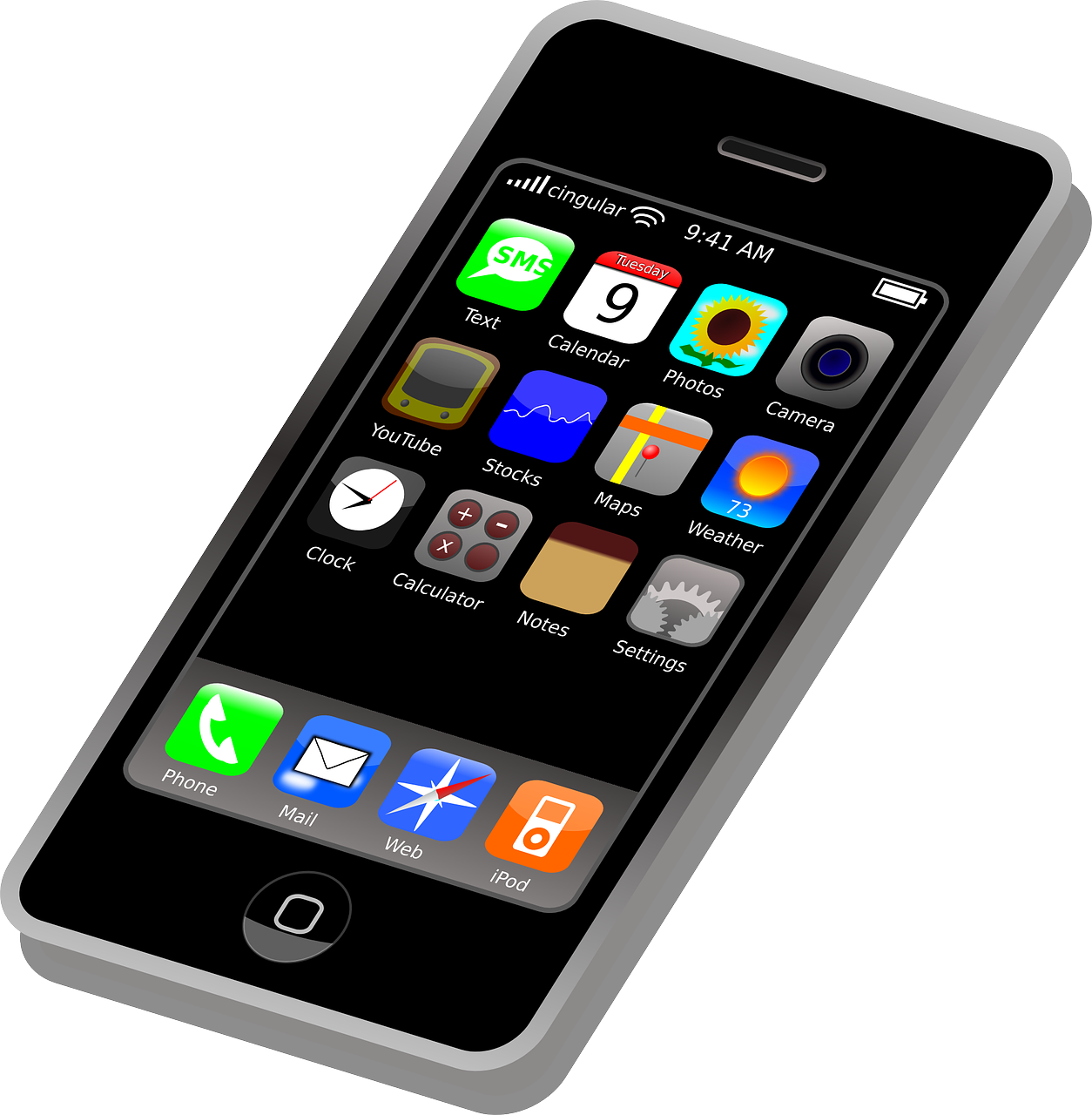 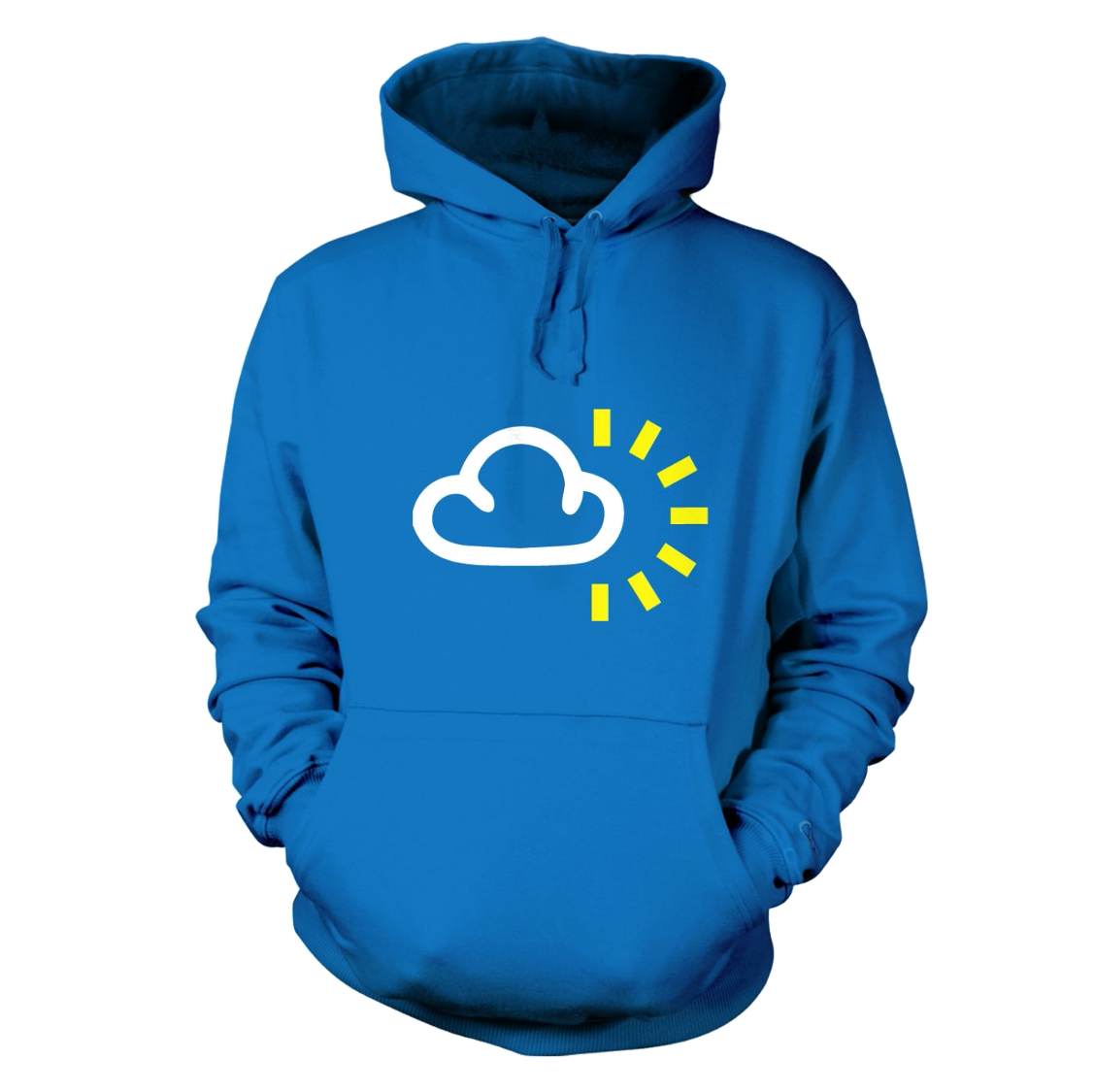 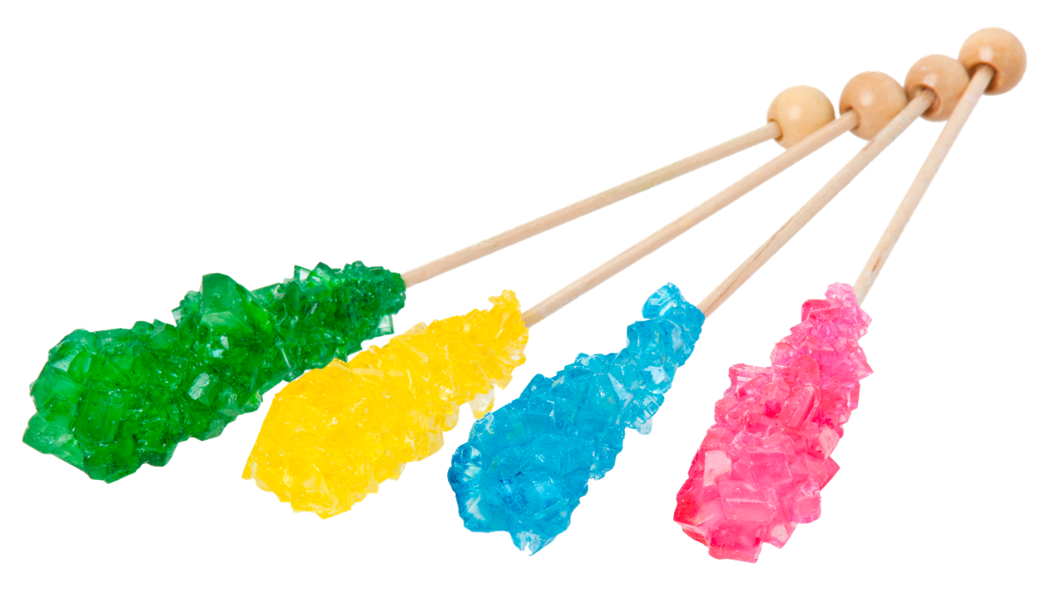 [Speaker Notes: Pixabay. (2012). Smartphone. [Digital Image]. https://pixabay.com/vectors/iphone-cellphone-smartphone-mobile-37856/. 
Amos, E.  (2012). Rock Candy Sticks. [Digital Image]. https://commons.wikimedia.org/wiki/File:Rock-Candy-Sticks.jpg. 
Pixy#org. (n.d.) Weather Symbol on a Hoodie as a Picture for Clipart. [Digital Image].  https://pixy.org/996909/.]
Lord of the Flies
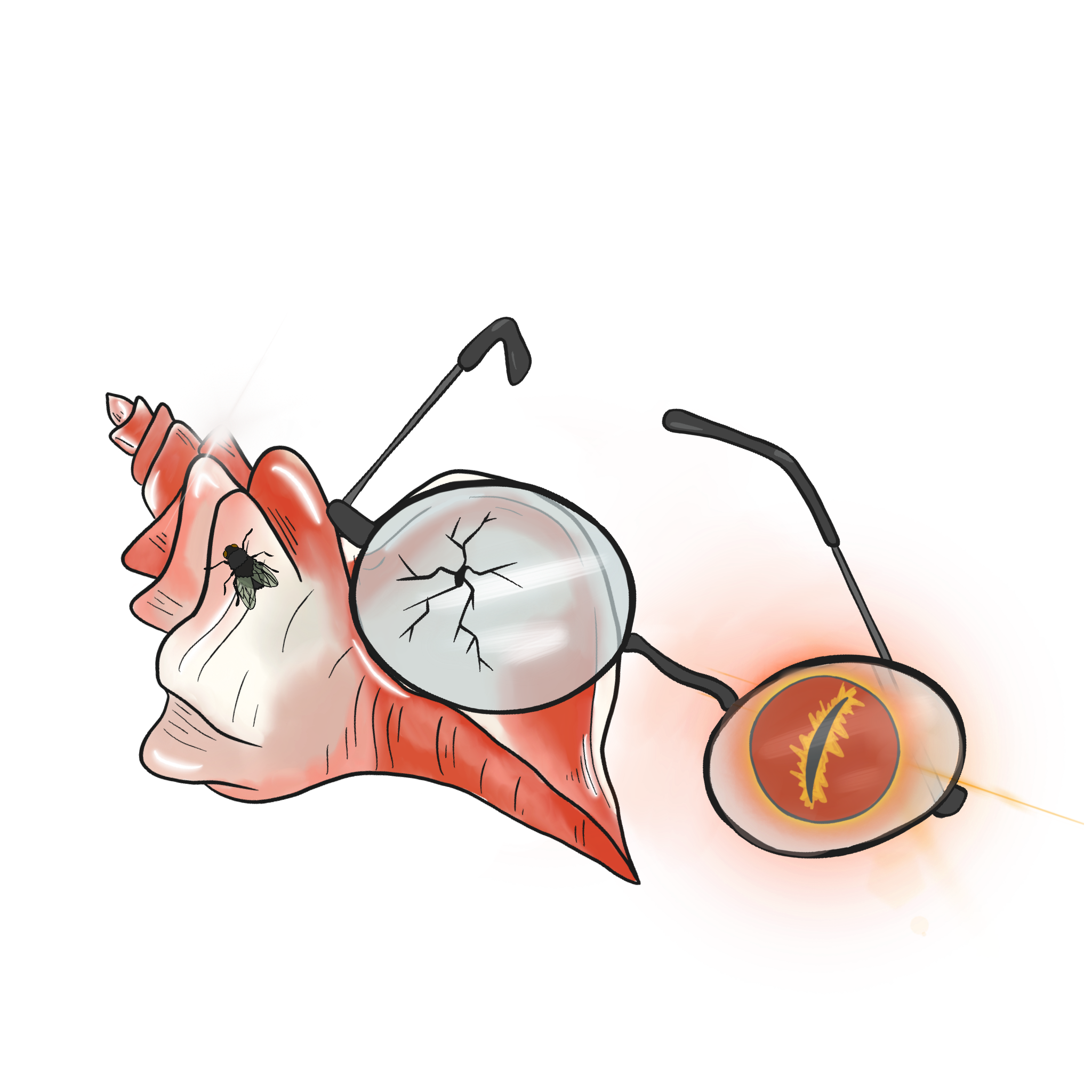 How has this story impacted you?